КомпанияМД Електроник
МД Електроник Група
Накратко
Supplier of products for over
350 car models from more than 60 OEMs
100% automotive supplier 
& system partner with focus on the entirety
25
Years experience in the automotive industry
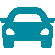 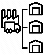 Volume supplier – over 160 million MD products in more than 18,000 variations annually
Global production- & sales network
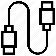 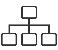 Stable ownership structure
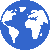 Accredited Test Laboratories - MD Germany and MD Czech Republic
Worldwide leading company for data communication solutions in vehicles
Approx. 5,500 employees worldwide
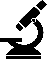 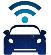 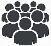 МД електроник Група
локации
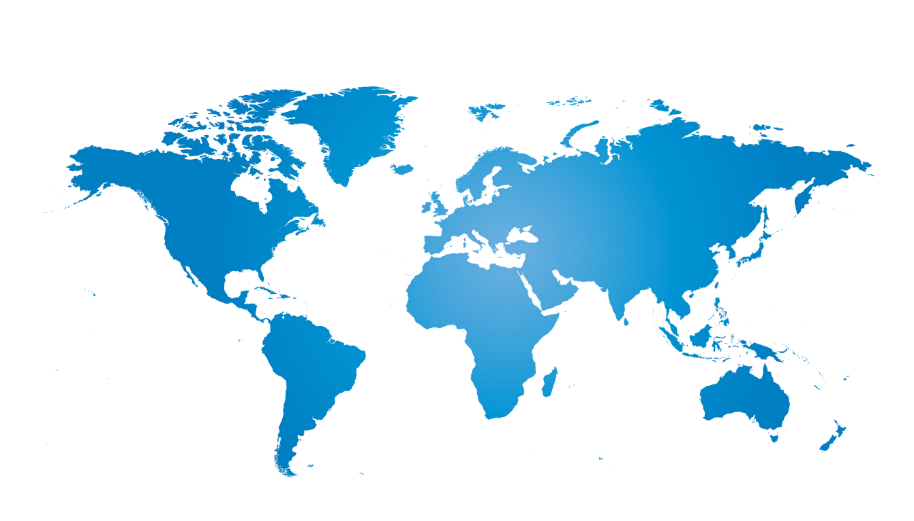 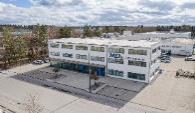 Chotěšov
Czech Republic
Waldkraiburg
Germany
Beijing
China
Cologne
Germany
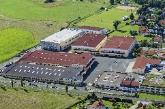 Chotěšov, CZOpened: 1993
Seoul
South Korea
Paris
France
Vratsa
Bulgaria
San José
CA, USA
Tokyo
Japan
Ingolstadt
Germany
Changzhou
China
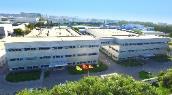 Vratsa, BGOpened: 2020
Changzhou, CNOpened: 2020
Beijing, CNOpened: 2005
Southfield
MI, USA
Munich
Germany
Waldkraiburg, DEOpened: 1980
Shanghai
China
Stuttgart
Germany
León
Mexico
Shenzhen
China (2021)
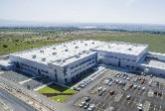 Sindelfingen
Germany
León, MXOpened: 2016
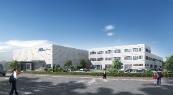 Централа
Заводи за производство – 5 
Офиси Продажби – 11 
Технически офиси – 2
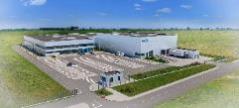 МД Електроник еоодВраца, България
МД Електроник България
основна информация
Застроена площ: 16 300 m2  
Производство: 9 600 m2
Склад: 3 700 m2
Офиси: 3 000 m2
Незастроена площ: 41 000 m2
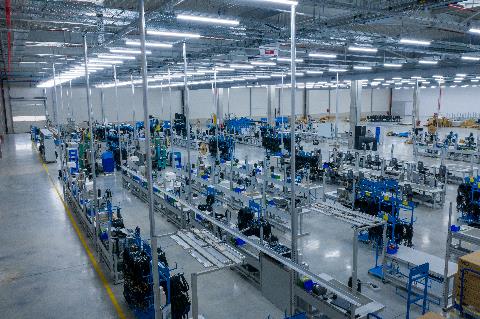 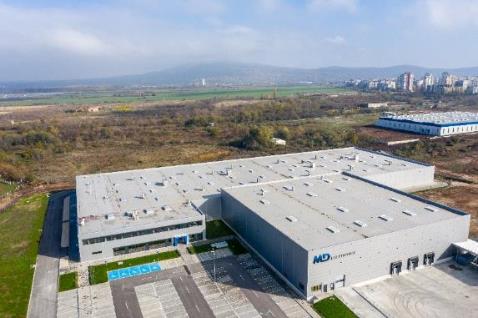 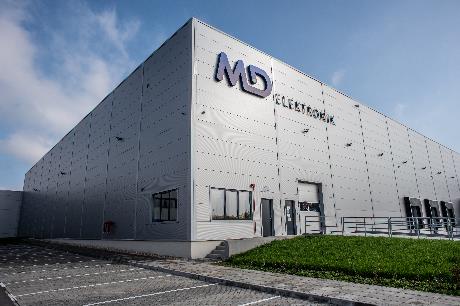 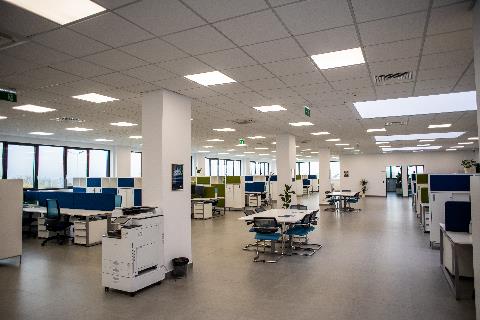 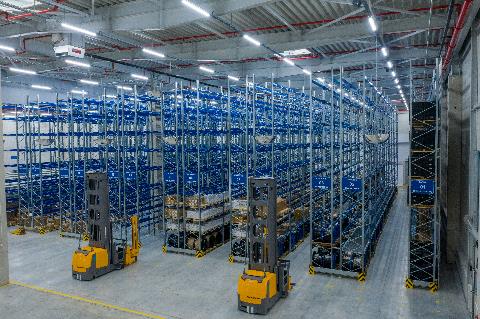 МД Електроник България
Развитие
Построяване на завода, 
Май 2020
Разрешение за ползване,
Юни 2020
Първа копка, 
Април 2019
Стартиране на производството, Юни 2020
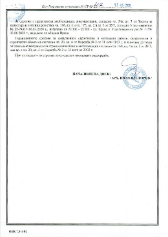 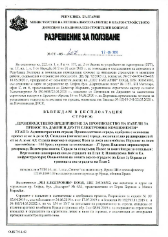 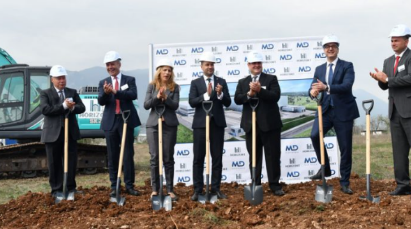 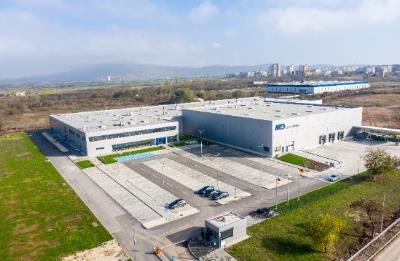 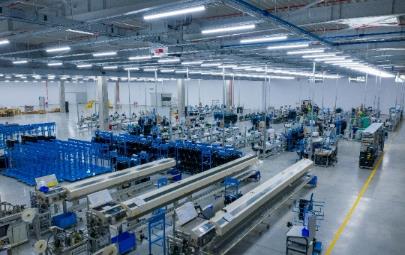 Първи износ, 
Август 2020
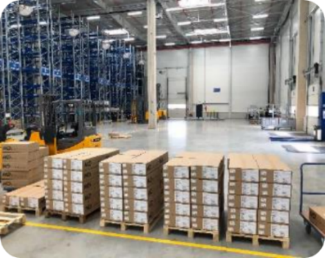 МД Електроник България
сертификати
Certified IATF 16949
Certified ISO 45001
Certified ISO 14001
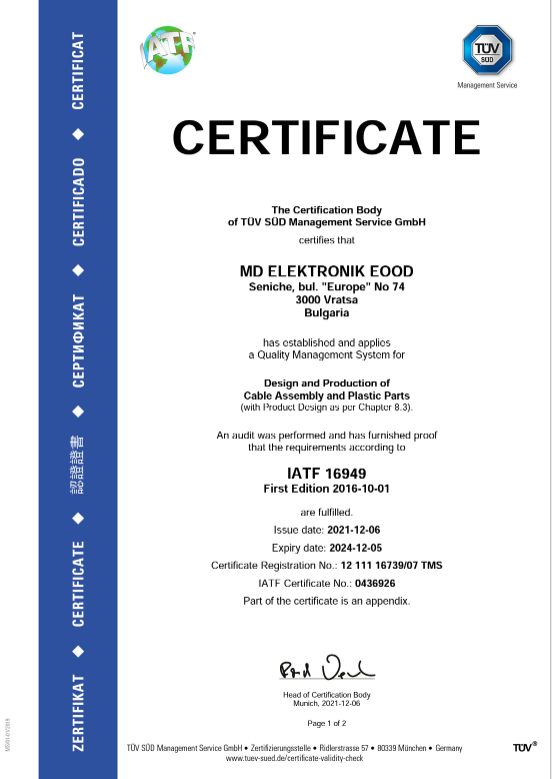 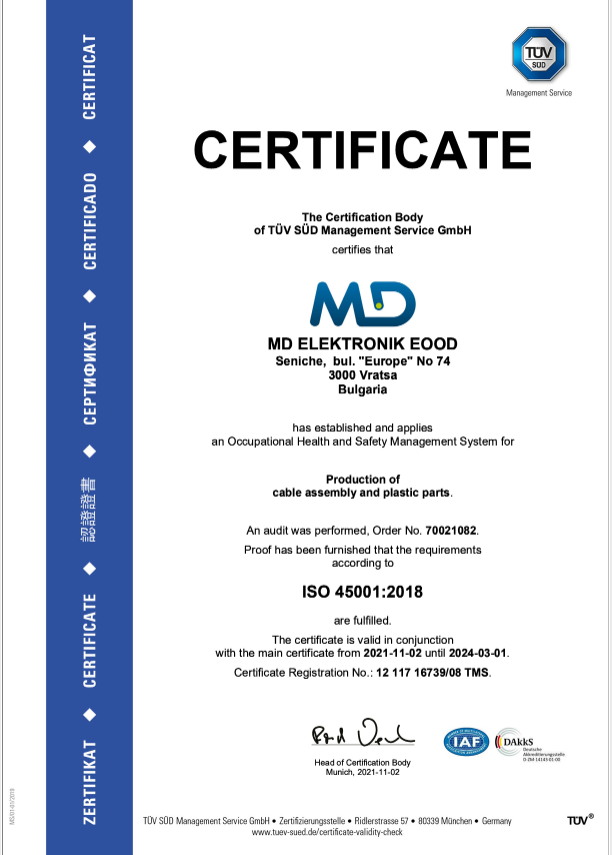 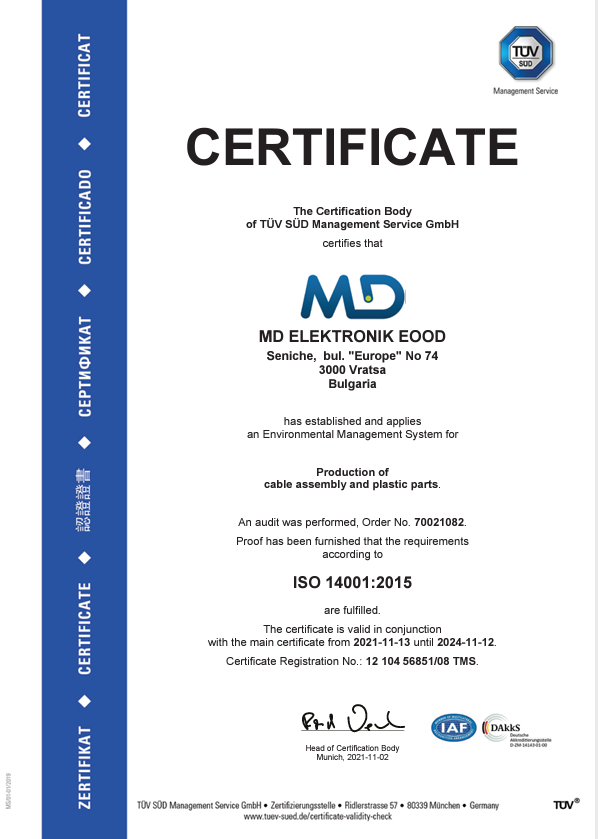 МД Електроник България
клиенти
ОЕМ
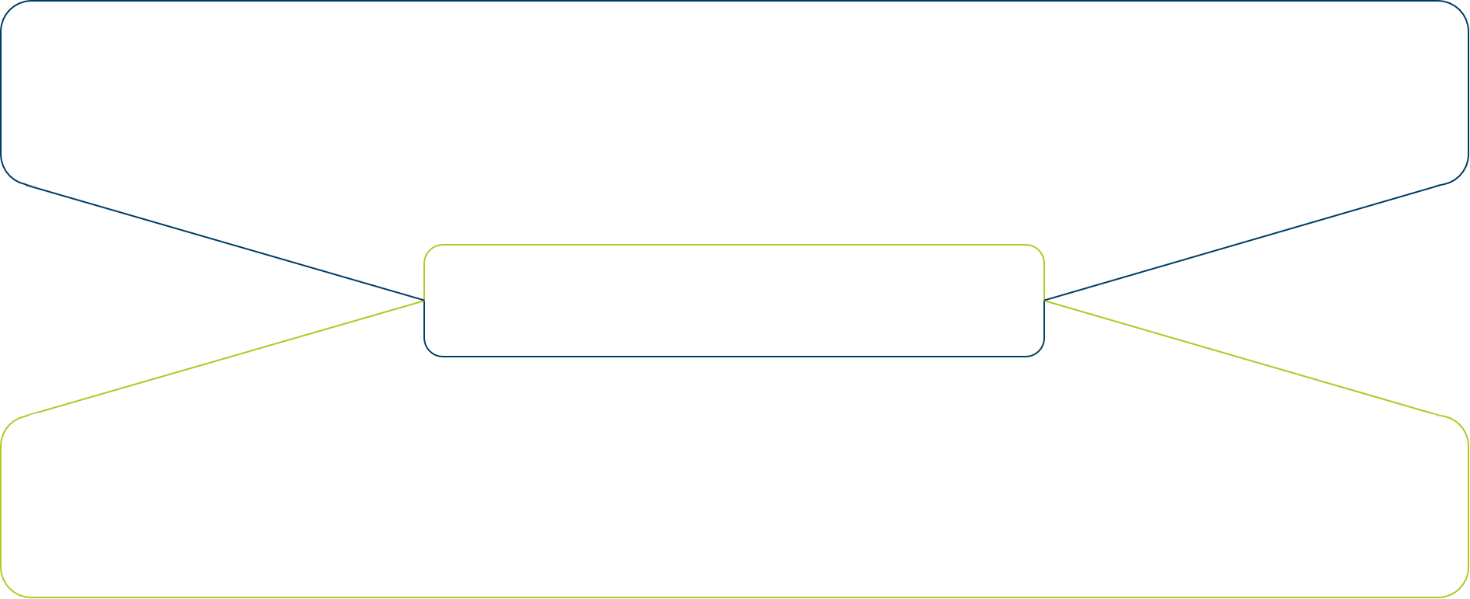 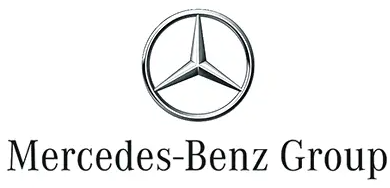 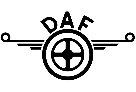 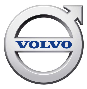 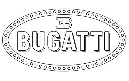 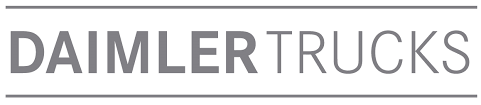 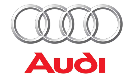 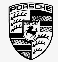 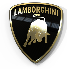 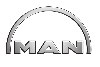 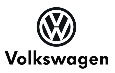 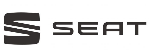 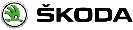 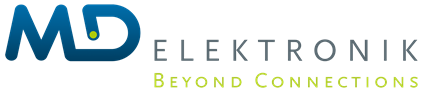 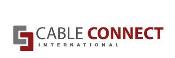 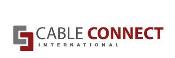 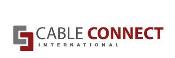 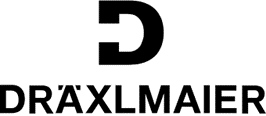 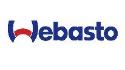 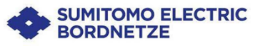 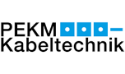 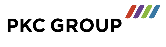 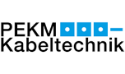 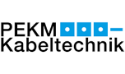 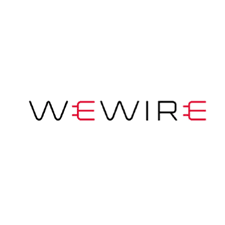 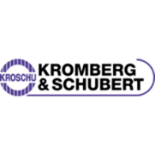 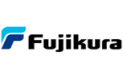 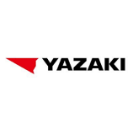 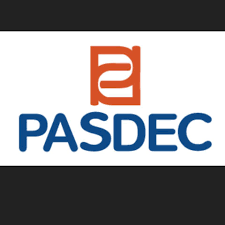 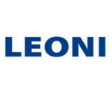 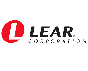 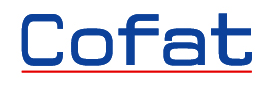 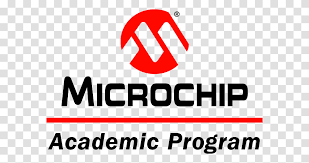 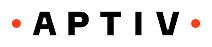 МД Електроник България
човешки ресурси
Служители от различни населени места:
Враца         89 %  
София              2 %
Правец          1 %
Ботевград      1 %
Мездра          6 % 
Монтана        1 %
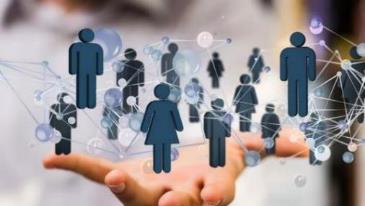 МД Електроник България
Стажове
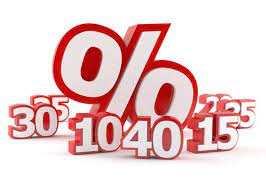 Платени стажантски програми
Стажове за 2023 г. в отделите:
- Производство
- Индустриален инженеринг
- Логистика / Планиране
- Качество
- ЗБУТ 
- Лаборатория
- Човешки ресурси / Финанси
Стажове са:
    Платени – 1000 лв. месечно на трудови договори
    с възможност да се възползват от: 
- Ваучери
- Допълнително здравно осигуряване
- Намаления в големи вериги магазини
    Допълнително може да осигурим настаняване                  транспорт.
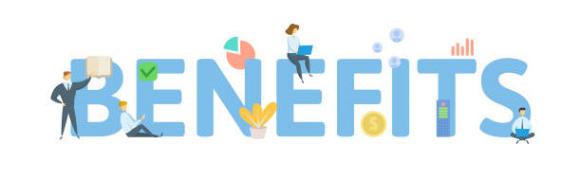 МД Електроник България
HUB в софия за нуждите на групата
ИТ център за компетентност София, 2023г.
HUB, който предстои да бъде изграден през 2023г. в гр. София, за да обслужва нуждите на групата, като има Helpdesk 1во и 2ро ниво;
    Допълнителни функции, които предстои да бъдат позиционирани в България, за да обслужват нуждите на Групата: 
Управление на жизнения цикъл на продукта; 
Техническа поддръжка; 
  Норми  /времена / разходни норми;
  Анализи на производствени, логистични и др. процеси;
Text